ЖЕЛЧНЫЙ ГРИБ- ЯДОВИТ!
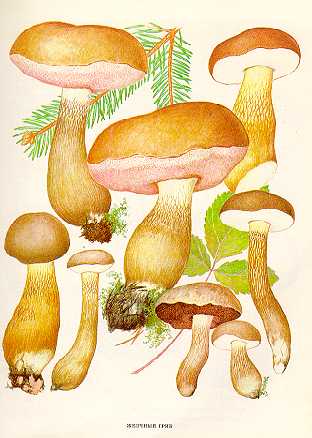 ШАМПЬНЬОН
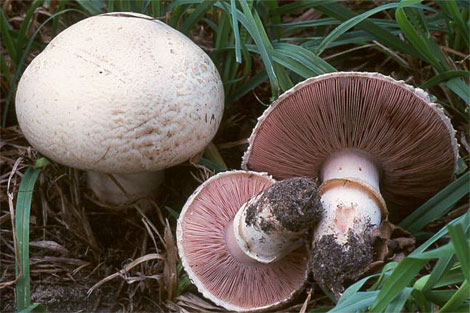 БЕЛЫЙ ГРИБ ( БОРОВИК)
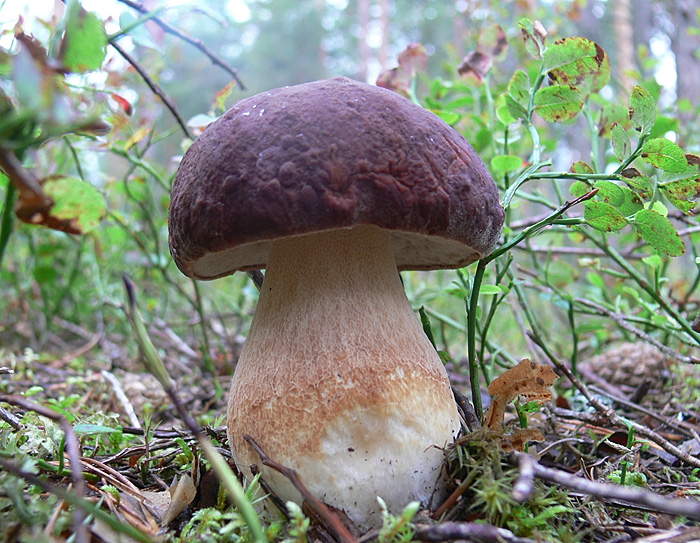 МЛЕЧНИК (ВОЛНУШКА)
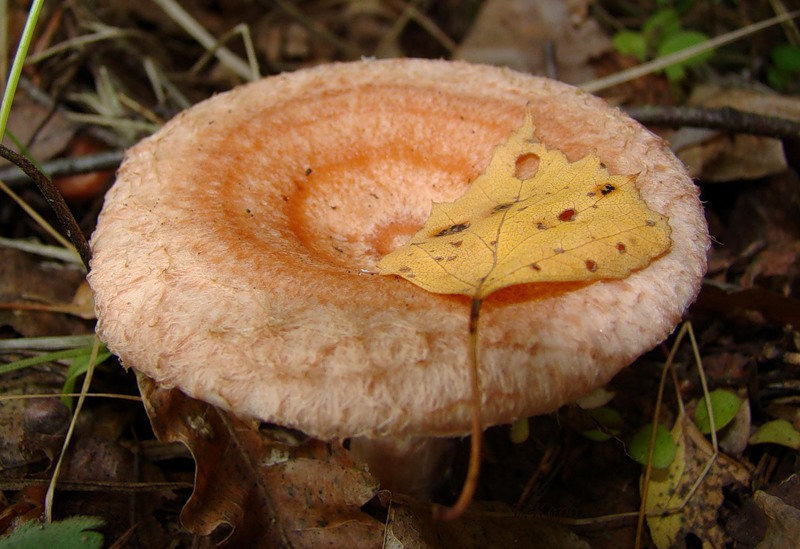 ГРУЗДЬ
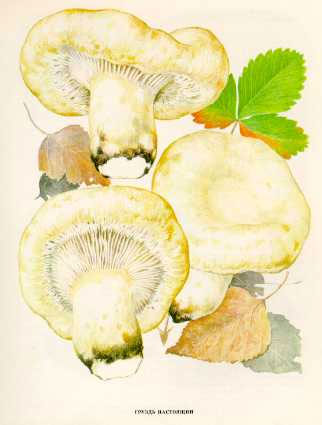 ЖЕЛЧНЫЙ ГРИБ – ЯДОВИТ!
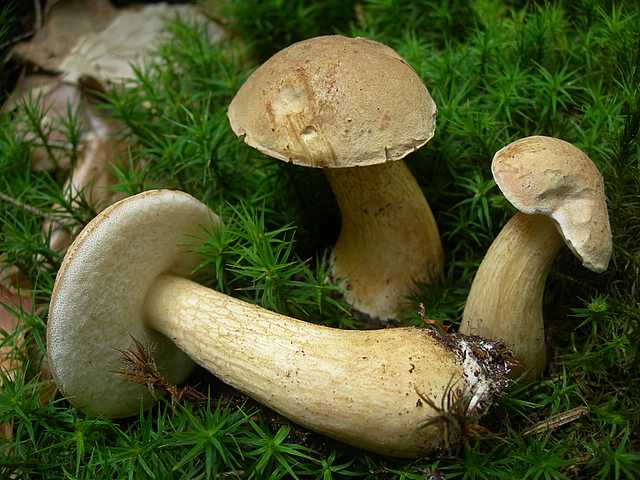 ЛОЖНАЯ ЛИСИЧКА – ЯДОВИТА!
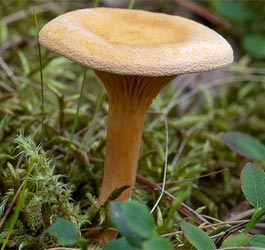 ЛОЖНЫЕ ОПЯТА- ЯДОВИТЫ!
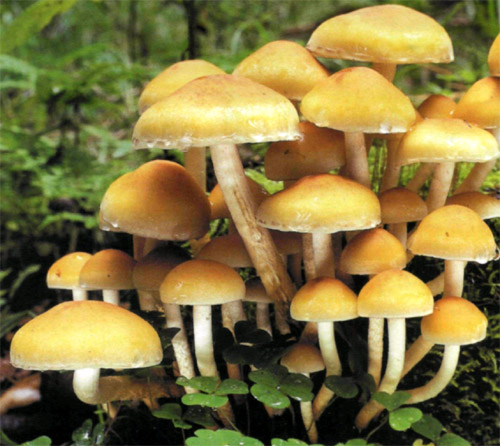 МАСЛЕНОК
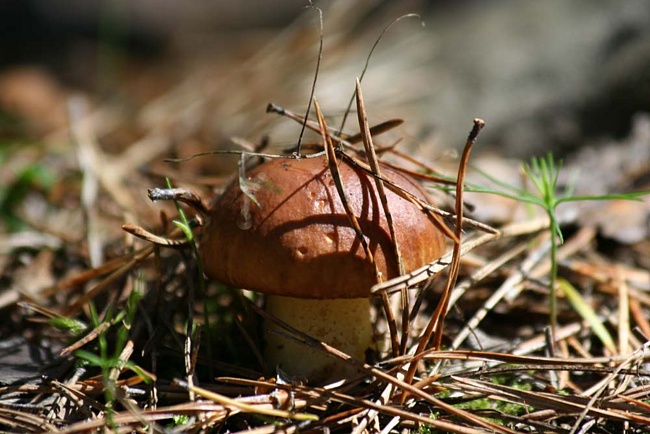 МУХОМОР – ЯДОВИТ!
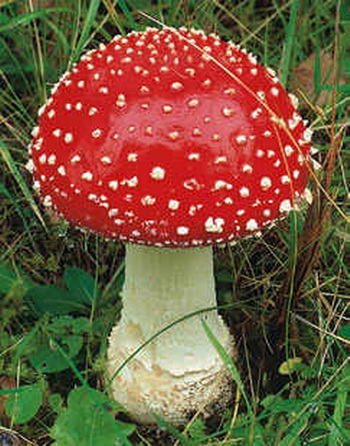 ОПЯТА
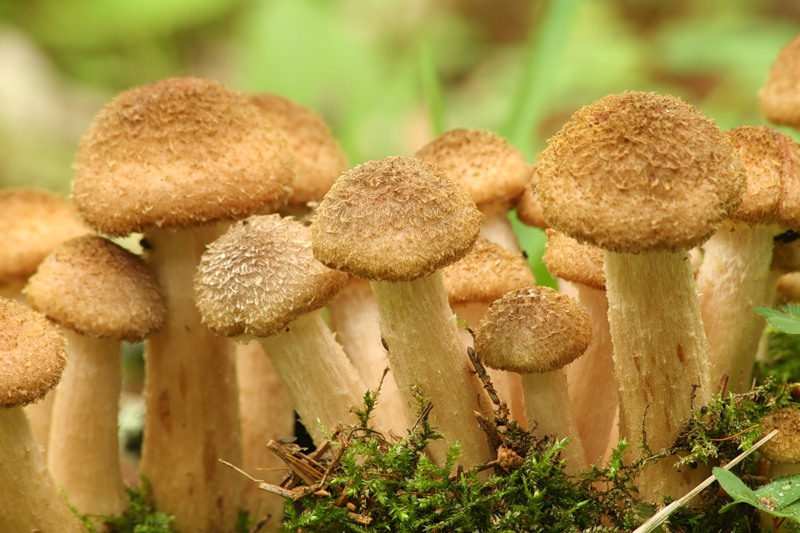 БЛЕДНАЯ ПОГАНКА- ЯДОВИТА!
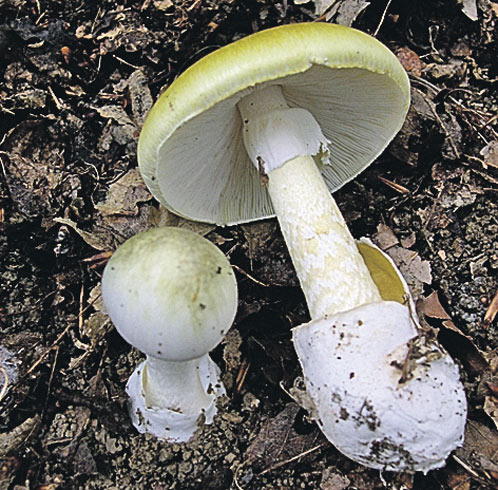 ПОДБЕРЕЗОВИК
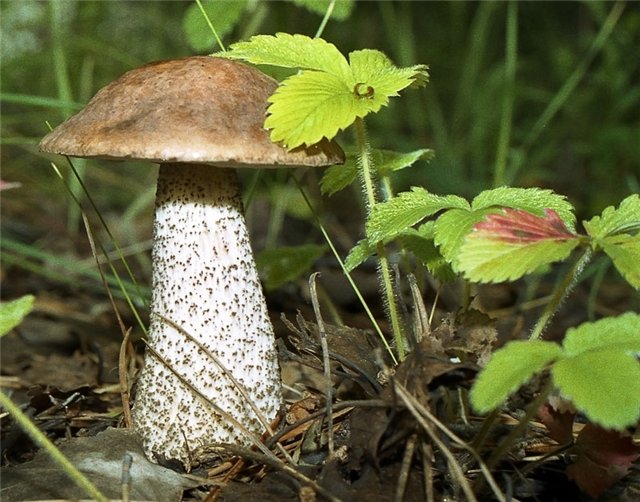 ПОДОСИНОВИК
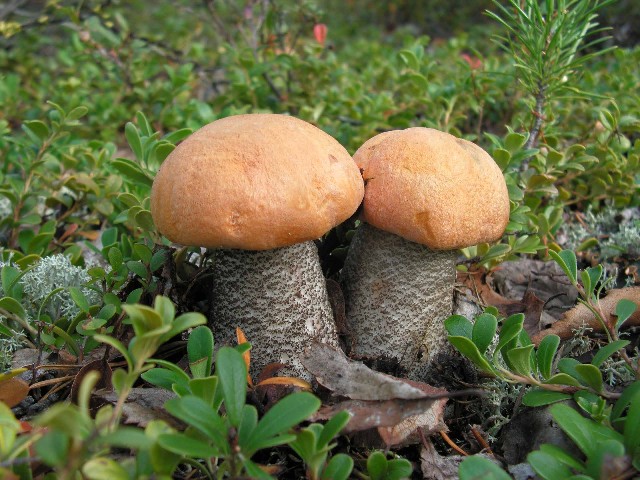 РЯДОВКА ТОПОЛЕВАЯ (ПОДТОПОЛЬНИК)
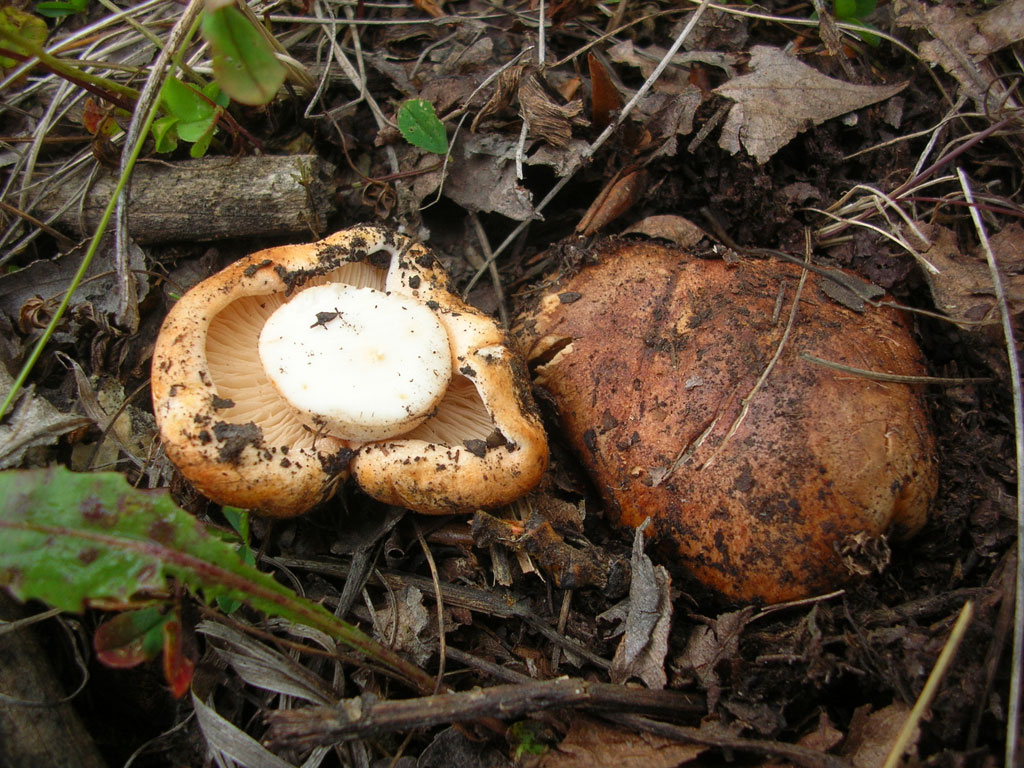 СМОРЧОК
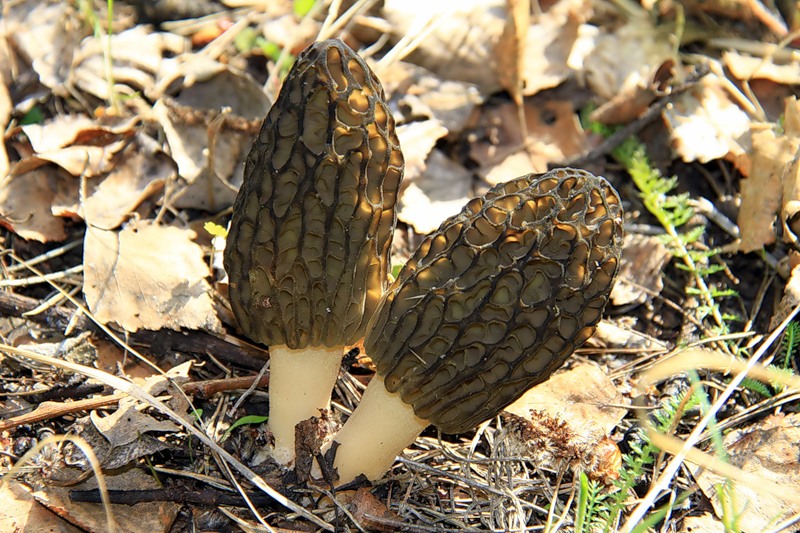 СЫРОЕЖКА
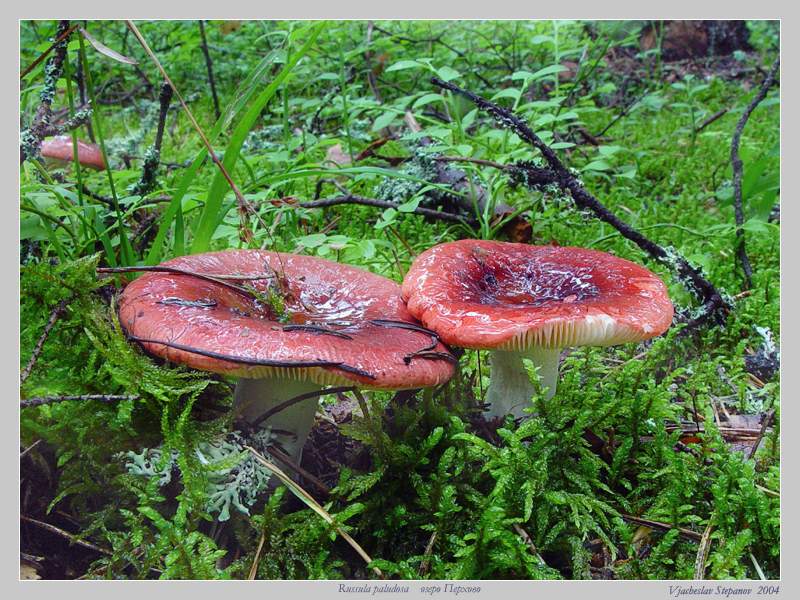